Порядок проведения государственной итоговой аттестации по программам основного общего образования
Формы проведения  государственной  итоговой аттестации
Основной  государственный
экзамен – ОГЭ
Государственный  выпускной
экзамен - ГВЭ
5
Участники государственной итоговой  аттестации

К ГИА допускаются обучающиеся,  имеющие годовые отметки по всем
учебным предметам учебного плана за
IX класс не ниже удовлетворительных и получившие «зачет» на итоговом собеседовании по русскому языку.
Участники государственной итоговой  аттестации
Решение о допуске к государственной  итоговой аттестации принимается
педагогическим советом ОУ.
10
ГИА  в 2022-2023 году
Экзамены	по выбору
выпускник определяет самостоятельно.
 Заявление о выборе экзаменов и их  количестве, подписанное родителями
(законными представителями),  подаёт	выпускник самостоятельно
 не позднее 1 марта 2023 года
2022/2023
Обязательные предметы:  русский язык
математика
2 предмета по выбору
(физика, химия, биология, история,  география, информатика и ИКТ,
иностранные языки, обществознание,  литература)
А   т   т   е    с    т   а    т   = успешные результаты ГИА  по четырем	учебным предметам
Устное собеседование по русскому языку
ДОПУСК К ОСНОВНОМУ ГОСУДАРСТВЕННОМУ ЭКЗАМЕНУ В 2022/23 УЧЕБНОМ ГОДУ
февраль
Устное собеседование для учеников 9-х классов на допуск к ГИА
Дополнительные сроки сдачи для учеников, которые получили «незачет», пропустили или не завершили итоговое собеседование по уважительным причинам
март
май
Четыре задания для собеседования
Общее время ответа ученика – 15 -17 минут
Общий балл за выполнение заданий 1 и 2
2 балла
Чтение текста вслух
Задание 1
10 баллов – максимум
4 балла
Пересказ текста
Задание 2
4 балла
Правильность речи
Задания 
1 и 2
Общий балл за выполнение заданий 3 и 4
3 балла
Монолог
Задание 3
9 баллов – максимум
2 балла
Диалог
Задание 4
4 балла
Правильность речи
Задания 
3 и 4
Сколько баллов нужно набрать
10 баллов
19 баллов
необходимо набрать, чтобы получить «зачет»
максимальное количество баллов за собеседование
ПРИМЕРНОЕ РАСПИСАНИЕ ОГЭ 2023 ГОДА (НЕ УТВЕРЖДЕНО!)
19 и 20 мая – по иностранным языкам;23 и 24 мая – по математике;27 и 28 мая – по обществознанию;1 июня – по истории, физике, биологии и химии;7 и 8 июня – по русскому языку;15 июня – по биологии, информатике и ИКТ, географии и химии;22 июня – по литературе, физике, информатике и ИКТ, географии.	С 4 июля по 9 июля в расписании предусмотрены резервные дни для сдачи ОГЭ по всем предметам.
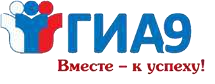 Правила поведения на экзамене
Экзаменационная работа выполняется самостоятельно.
 На рабочем столе может находиться: ручка (2 шт.), документ, удостоверяющий личность, разрешенные средства.
 Нельзя:
 общаться друг с другом, 
 перемещаться по аудитории,
 иметь при себе средства связи.
При нарушении правил составляется акт  и обучающийся удаляется.  
Акты об удалении направляются в ГЭК
Во время экзамена участником запрещено:
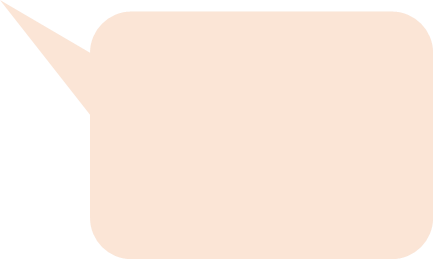 Согласно п. 55
Порядка проведения
 ГИА-9
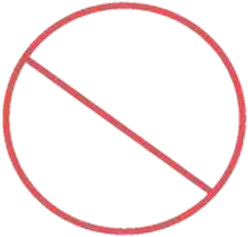 Наличие справочных материалов, письменных заметок и иных средств хранения и передачи информации
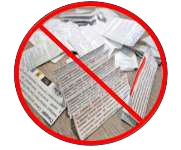 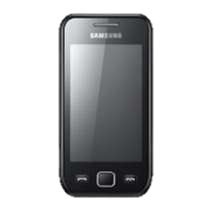 наличие средств связи, фото-, аудио-, и видеоаппаратуры
Аннулирование результатов экзамена с возможностью пересдачи  в дополнительный период в сентябре
Составление протокола об административной ответственности (если участнику ГИА на момент  проведения экзамена исполнилось 16 лет)
Удаление с экзамена
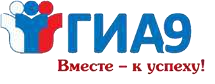 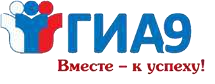 Обучающиеся, удаленные с экзамена за нарушение установленного порядка проведения ГИА, повторно к сдаче экзаменов в текущем году по соответствующим предметам 
не допускаются
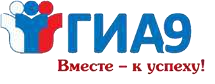 Апелляции
О нарушении установленного порядка проведения ГИА (в день проведения экзамена, не покидая ППЭ). Рассмотрение -  в течение двух рабочих дней;
 О несогласии с выставленными баллами (в течение двух рабочих дней со дня получения результатов). 
Конфликтная комиссия принимает решение:
об отклонении апелляции;
 об удовлетворении апелляции.
Открытый банк заданий ОГЭ http://www.fipi.ru/content/otkrytyy-bank-zadaniy-oge
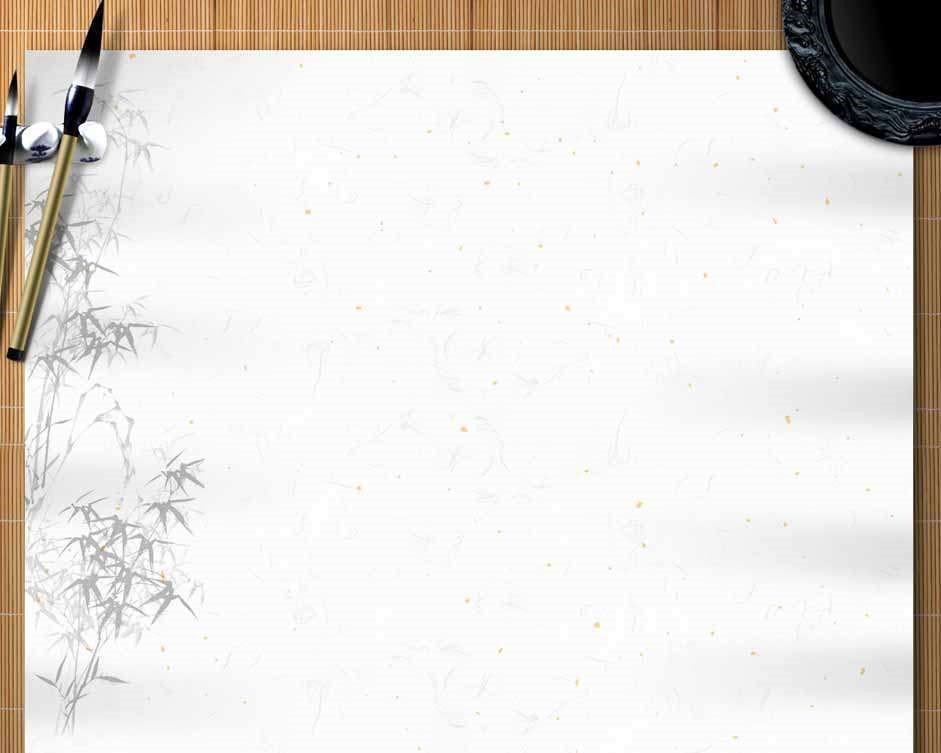 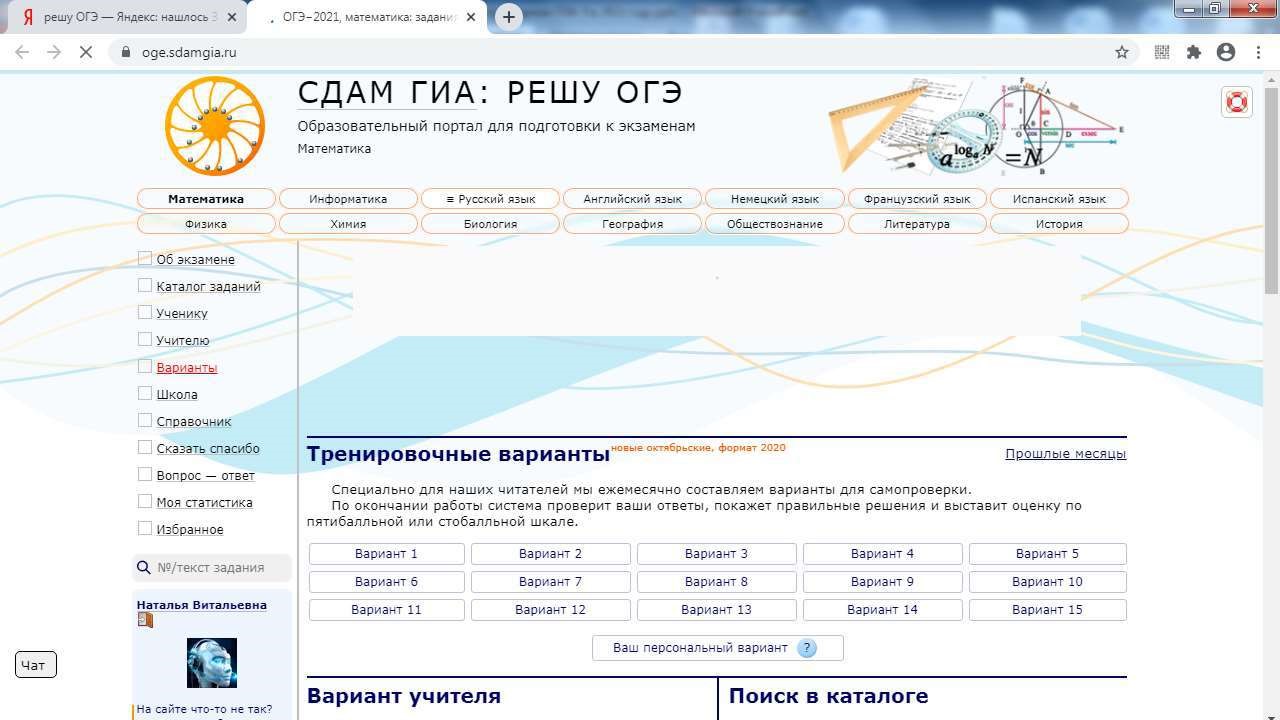 Информацию по ГИА – 2022-23        
                   можно найти:

http://минобрнауки.рф/


http://fipi.ru/
http://www.rustest.ru/  http://gia.edu.ru/
ВПР-2022 (осень)
20 сентября –по математике
27 сентября –по русскому языку
29 сентября –предметы гуманитарного цикла (определяются случайным выбором)
6 октября- предметы естественно-научного цикла (определяются случайным выбором)